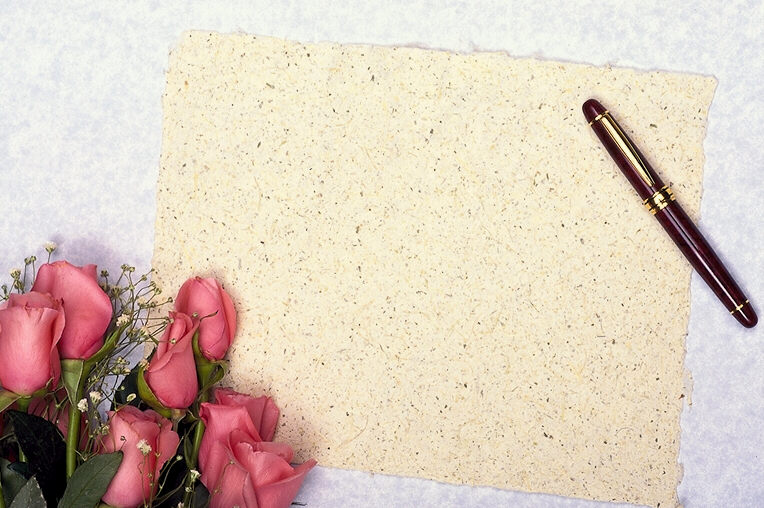 Trường TH Phú Hòa 2

KÍNH CHÀO QUÝ THẦY CÔ VÀ CÁC EM HỌC SINH!!
THỂ DỤC LỚP 4
GIÁO VIÊN : ĐOÀN MINH HOÀNG
Bài 47: Phối hợp chạy, nhảy và chạy, mang, vác
Trò chơi “Kiệu người”
Bài 49: Phối hợp chạy, nhảy, mang,vác
Trò chơi “Chạy tiếp sức ném bóng vào rổ”
I. Phần mở đầu:
- Đứng tại chổ vỗ tay và hát.
- Khởi động các khớp tay – chân 
- Tập bài thể dục phát triển chung.
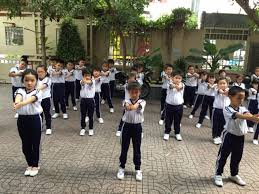 II. Phaàn cô baûn:
Ôn bật xa.
+ Cả lớp tập hợp theo đội hình ôn 4 hàng ngang lần lượt từng em thực hiện bật xa xuống hố cát, mỗi em 2 lần.
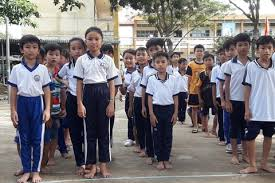 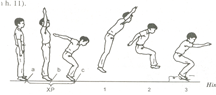 Phối hợp chạy, nhảy và chạy, mang, vác
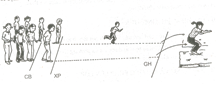 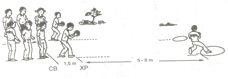 Trò chơi: “ Kiệu người”.
Chuẩn bị : 
Kẻ 2 vạch xuất phát và đích cách nhau 19 - 12m. Tập hợp học sinh trong lớp thành 3 - 6 hàng ngang theo từng nhóm 3 em (nam với nam, nữ với nữ), đứng phía sau vạch xuất phát. Trong từng nhóm, cứ 2 em một nắm cổ tay nhau theo kiểu úp lòng bàn tay lên cổ tay nhau để làm kiệu. Các nhóm tiến sát vào vạch xuất phát, 2 người làm kiệu, người thứ 3 đứng ở phía trước tay của 2 người và mặt hướng về trước cùng chiều với 2 người làm kiệu.
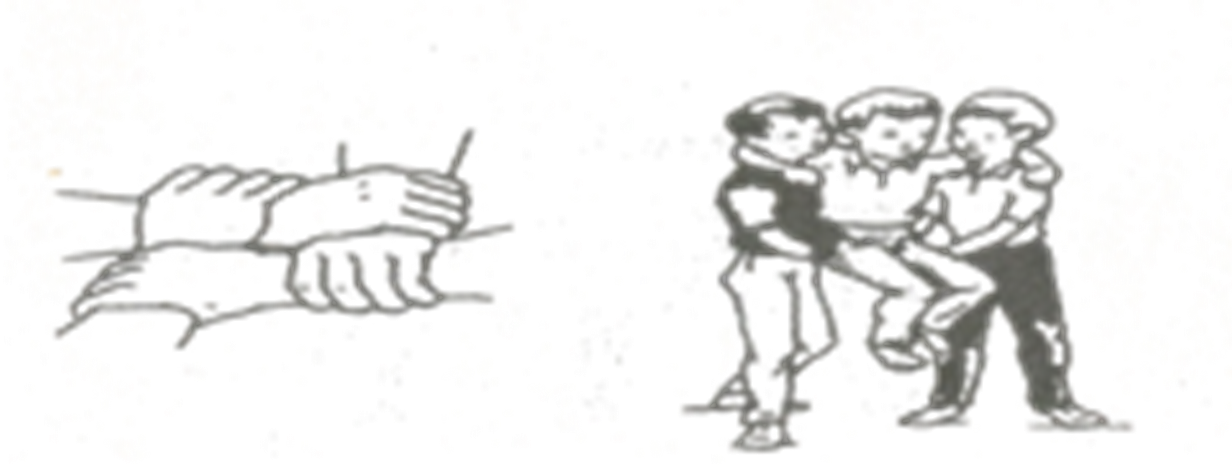 Cách chơi : 
Khi có lệnh bắt đầu, hai người làm kiệu hơi khuỵu gối hạ thấp trọng tâm để người được kiệu ngồi lên phần 4 tay nắm với nhau của 2 người làm kiệu. Người được kiệu quàng 2 qua cổ và bám vào vai bạn. Sau đó, hai người làm kiệu nhanh chóng kiệu bạn đến vạch đích. Khi đến đích, đổi người làm kiệu vào làm kiệu, cứ như vậy khi nào cả ba người đều được ngồi kiệu và kiệu về đến đích thì trò chơi tạm dừng.
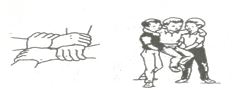 Trò chơi: “Chạy tiếp sức ném bóng vào rổ”.
Chuẩn bị : 
+ Kẻ 4 vạch song song với nhau, mỗi vạch dài khoảng 1,5m. Vạch một là vạch chuẩn bị, cách vạch chuẩn bị một mét kẻ vạch xuất phát(vạch 2). Cách vạch xuất phat 5m là vạch đứng ném (vạch 3). Trên vạch này đặt một giỏ đựng bóng để ném. Cách vạch đứng ném 2,5m là đích (vạch 4). Trên vạch đích để một giỏ đựng bóng hoặc đặt một bảng có vành rổ có đường kính 40cm.+ Tập hợp số học sinh trong lớp thành 2 - 4 hàng dọc, đứng sau vạch chuẩn bị (mỗi hàng là một tổ tập luyện khoảng 6 - 10 em). Em số một của các hàng, khi vào ném bóng thì bước lên đứng sau vạch xuất phát (chân trước chân sau).
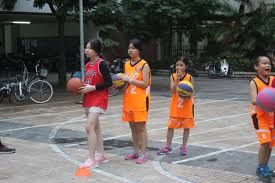 Cách chơi : Khi có lệnh chạy, từng em nhanh chóng chạy từ vạch xuất phát lên vạch ném, nhặt bóng để ném vào rổ. Sau đó chạy về vỗ tay vào em số 2. Em số 2 thực hiện như em số một. Các em còn lại, thực hiện như vậy cho đến em cuối cùng. Trong thời gian quy định hàng nào xong trước và có số lần ném vào rổ nhiều hơn, hàng đó thắng. Khi ném bóng, các em dùng sức của thân người và tay để ném bóng vào rổ. Động tác ném bóng có thể thực hiện bằng một tay hoặc hai tay, cũng có thể ném bóng bằng một tay trên vai hoặc tung bóng.
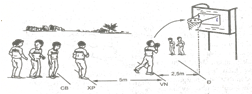 III. Phaàn keát thuùc:
- Một số động tác thả lỏng.
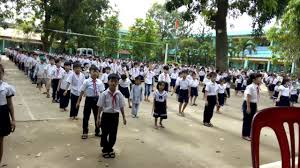 GV cuøng HS heä thoáng baøi. 
Nhaän xeùt vaø ñaùnh giá giôø hoïc
GV dặn dò về nhà
-HS ôn tập phối hợp chạy, nhảy và chạy, mang, vác
KÍNH CHÀO QUÝ THẦY CÔ VÀ CÁC EM HỌC SINH!!